ELU
         
TLÜ Liikumiskuu 2023
TEEMAD
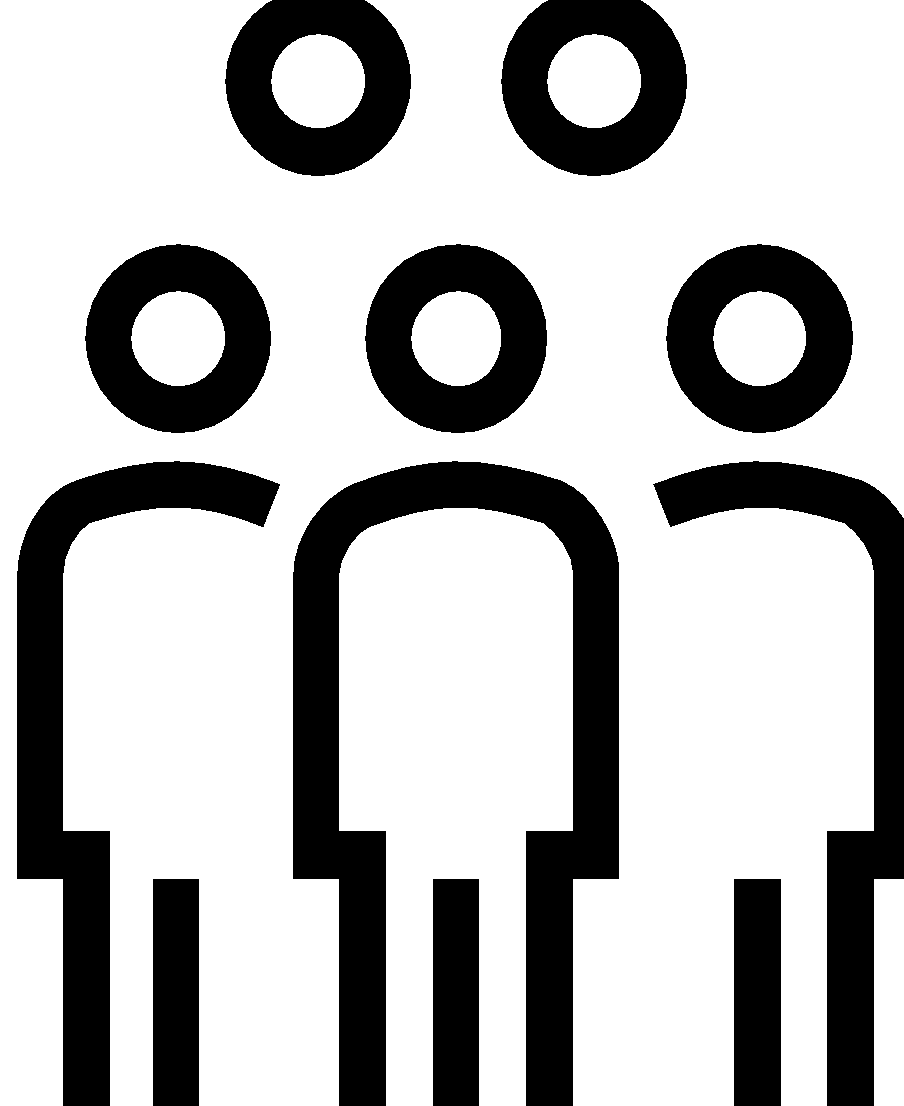 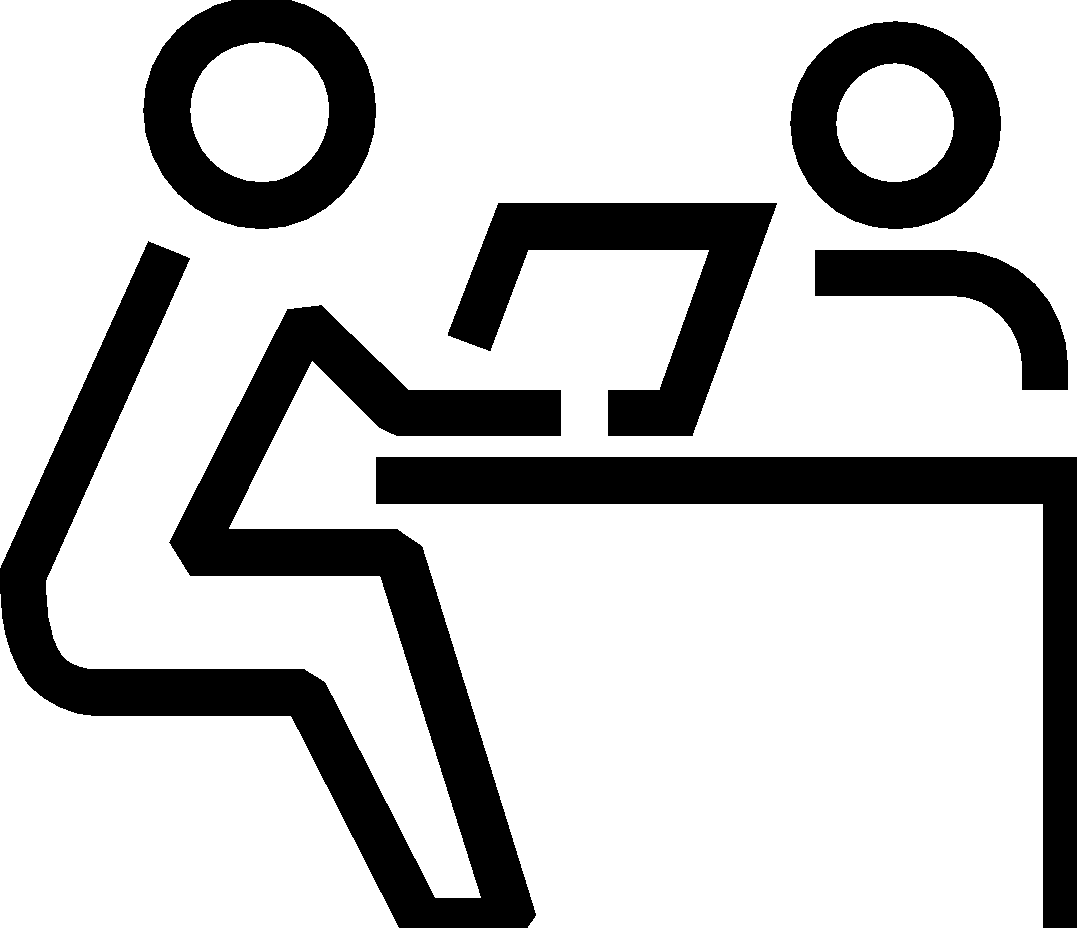 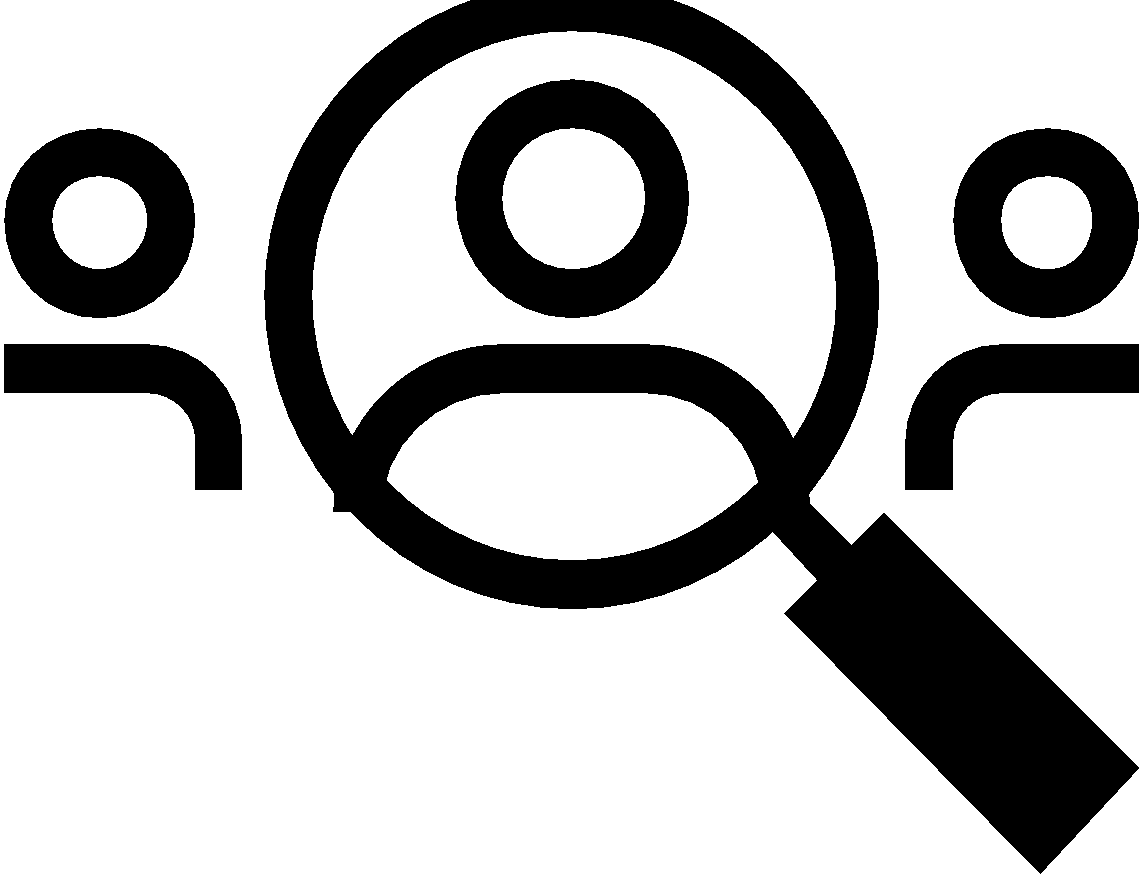 Esindatud erialad, juhendajad, partnerid
Probleem, olulisus 
ja eesmärk
Rakendatud tegevused
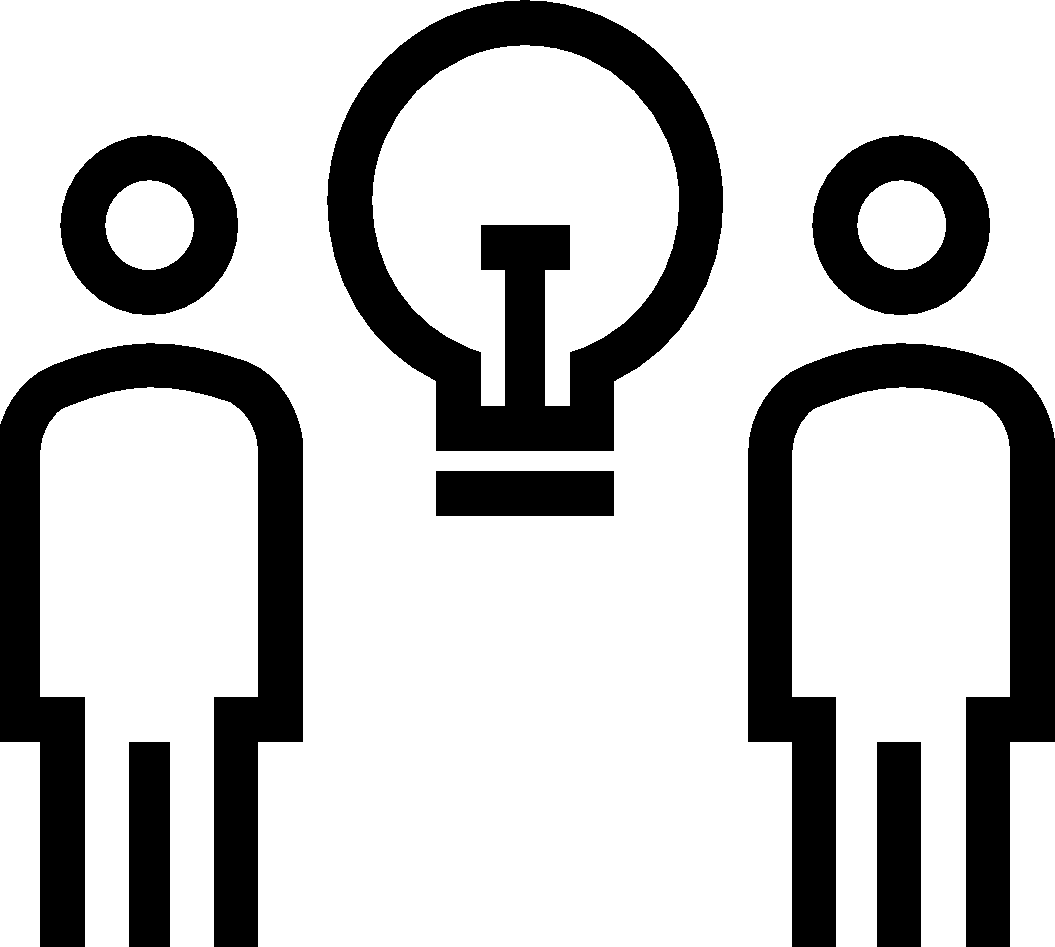 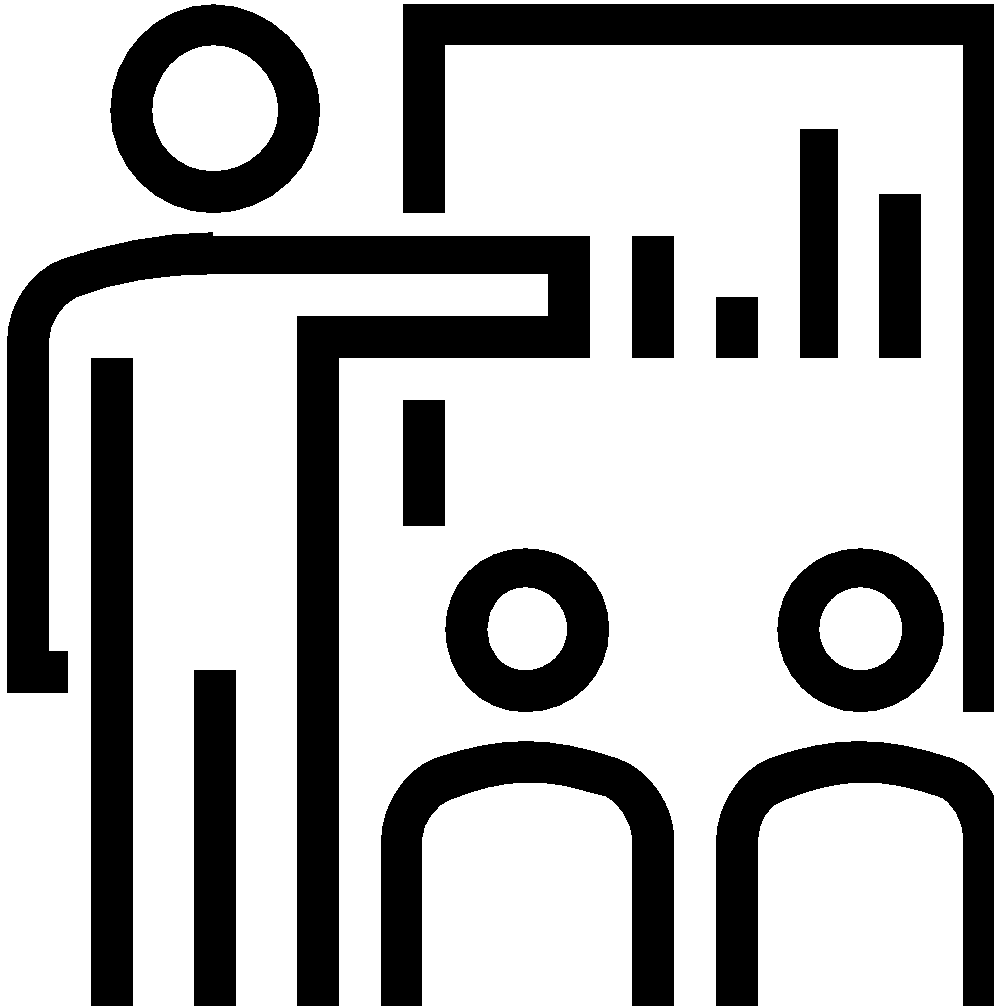 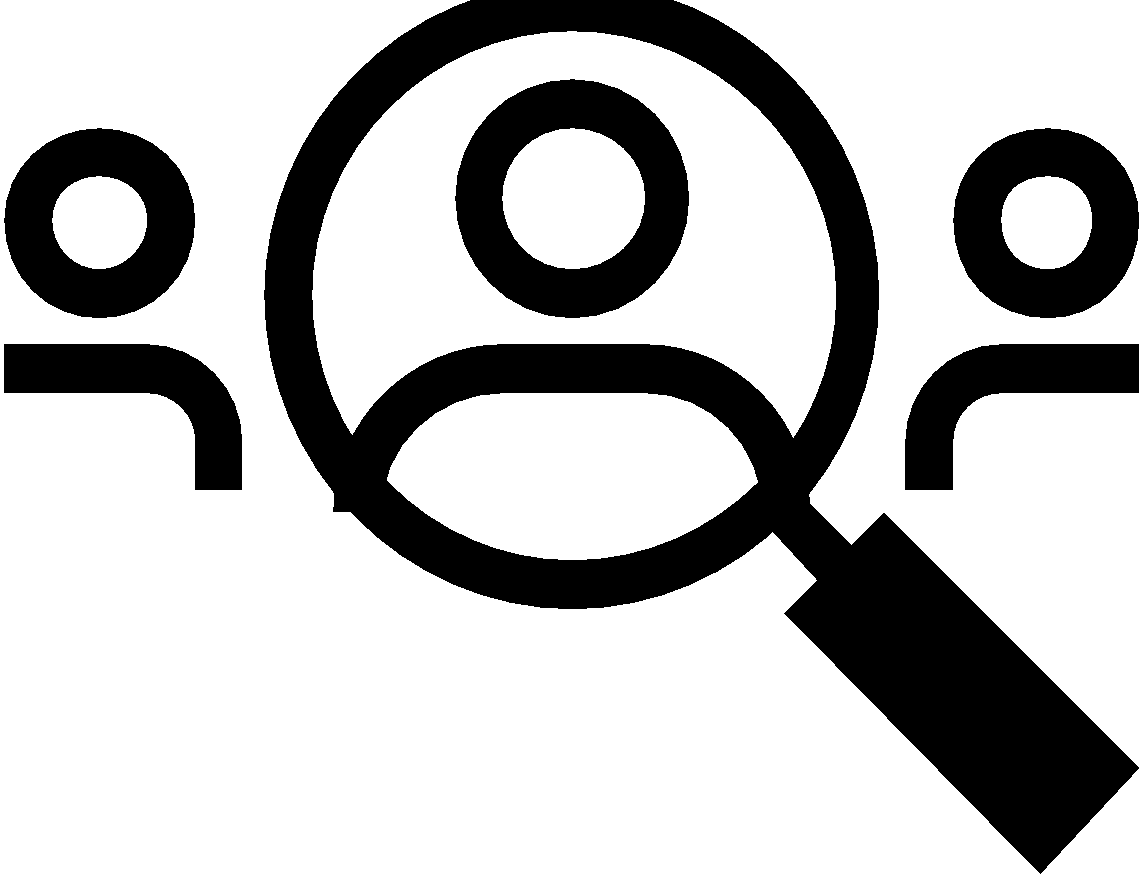 Järeldused
Projekti teaduspõhisus ja interdistsiplinaarsus
Projekti tulemused
Esindatud erialad: 
Sotsiaalpedagoogika ja lastekaitse – Diana Ossipova
Andragoogika – Tessa Kristal
Haldus ja ärikorraldus - Helena Ruudi
Alushariduse pedagoog – Krissu Väät
Psühholoogia - Kerttu Leimann, Daniel Vardja, Siim Hunt
Pedagoogika – Daiana Hanna Madjar
Õigusteadus - Merilin Sert
Kultuuriteadus – Karmen Hiiemäe
Juhendaja(-d): 
Reilika Muuli ja Ringo Lips
Koostööpartner (-id): 
Karina Alt ja Carmen Kaljula
PROBLEEM, OLULISUS JA EESMÄRK
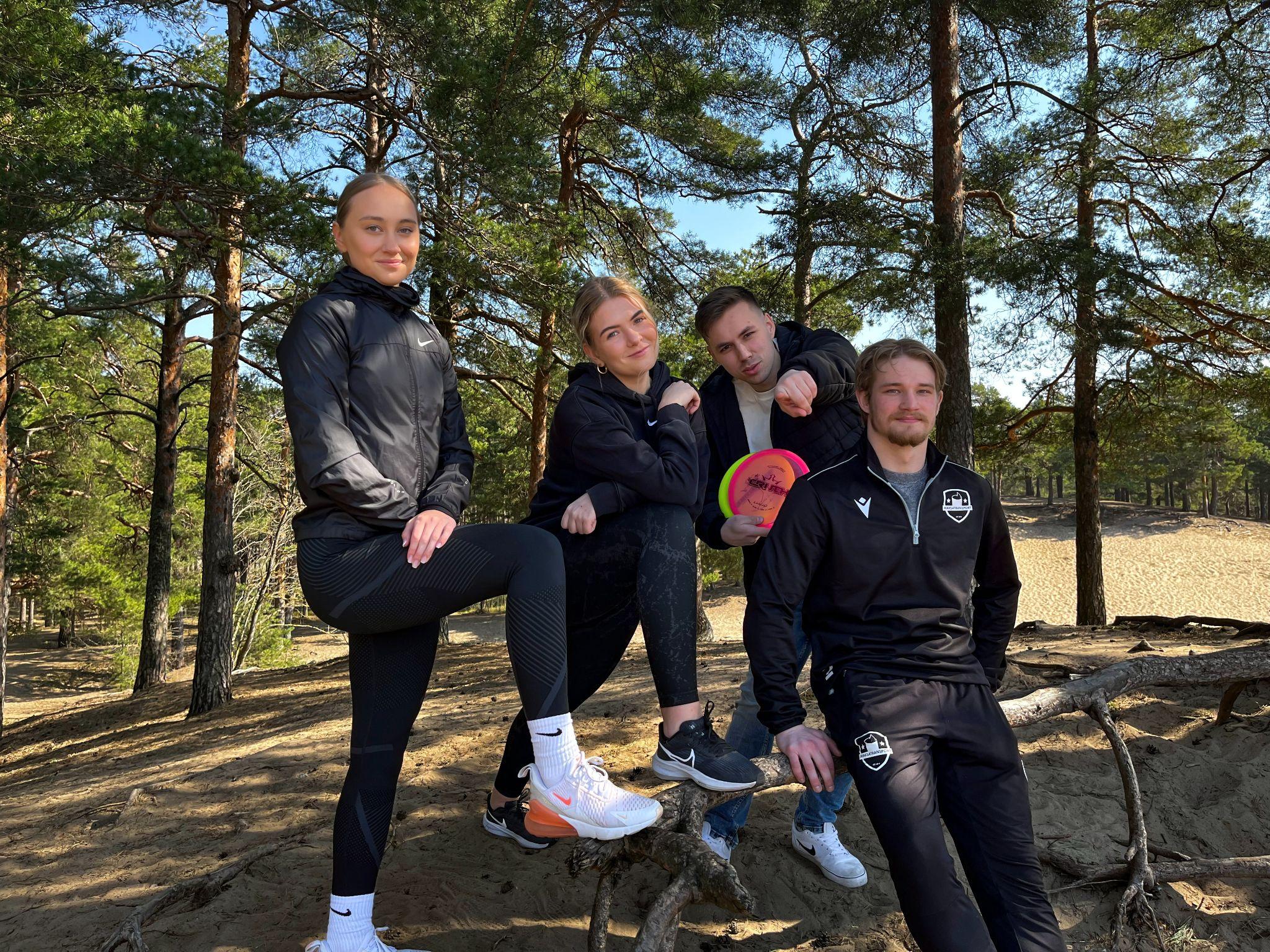 Liikumiskuu - kuu aega kestev aktiivne väljakutse
Paljudel inimestel puuduvad püsivad liikumisharjumused 
67% inimestest sooviks tegeleda liikumisharrastustega rohkem kui praegu
Head liikumisharjumused omavad positiivset mõju vaimsele heaolule ja vähendavad suremuse riski
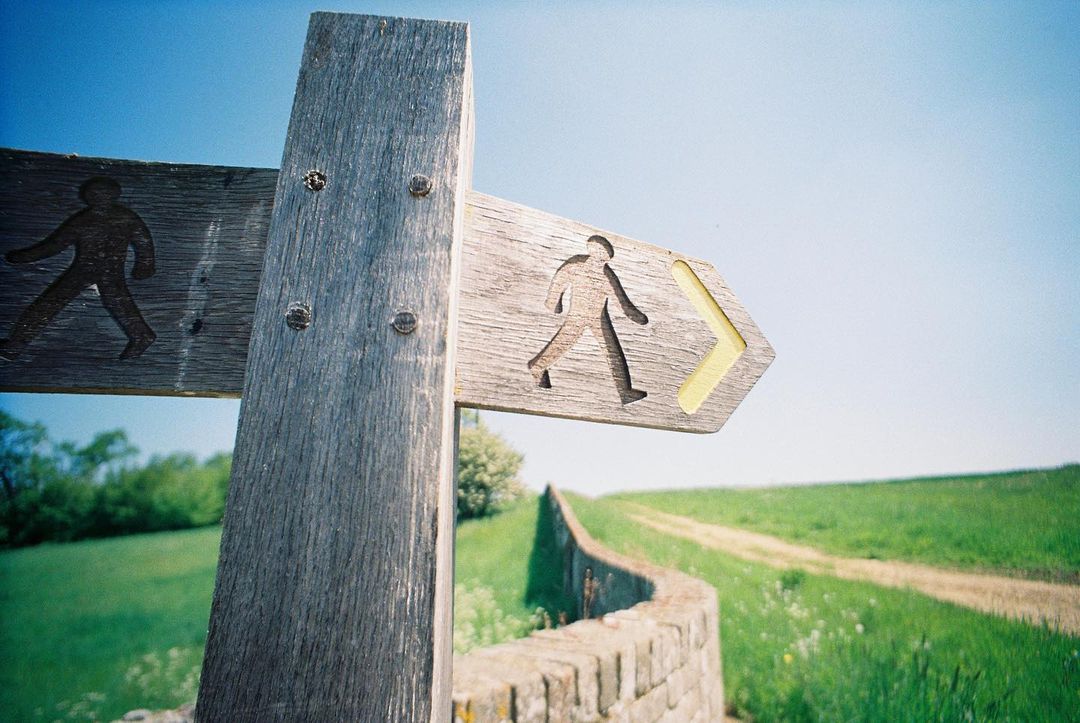 Meie eesmärgiks oli:
Toetada liikumisharjumuse tekkimist Tallinna Ülikooli liikmetel ja nende lähedastel
Toetada inimeste vaimset tervist läbi liikumise
Kutsuda inimesi üles looduses aega veetma
RAKENDATUD TEGEVUSED
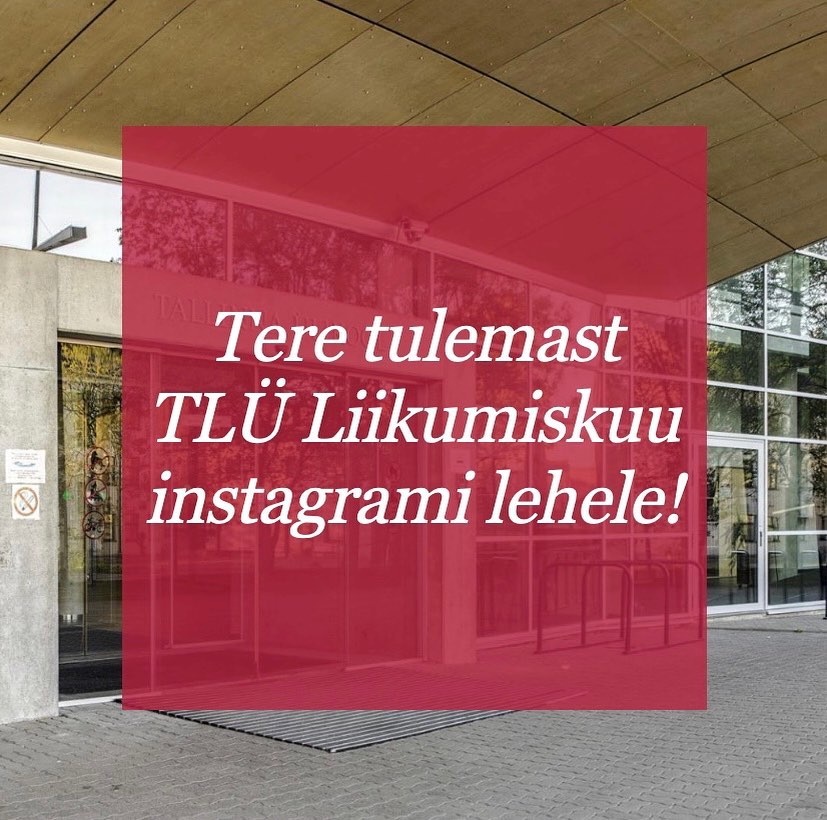 Panime inimesed liikuma
Liikumiskuu päris enda Instagram
Olime ise teistele eeskujuks
Kasutasime mugavat tehnoloogilist lahendust
Motiveerisime inimesi võimalustega võita mitmekülgseid auhindu
Põhifookuses oli järjepidevus
TEADUSPÕHISUS  JA INTERDISTSIPLINAARSUS
TEADUSPÕHISUS
67% inimestest sooviks tegeleda liikumisharjumustega rohkem kui kui praegu (Turu-uuringute AS 2020).
Kuu ajalise järjepideva liikumisega võivad juba välja kujuneda liikumisharjumused.
Vaimne väsimus ja tähelepanuvõime taastub looduses aega veetes või loodust vaadates (Kaplan, 1989).
Looduslikud keskkonnad maandavad stressi kõige paremini (Ulrich, 1991).
PROJEKTI TULEMUSED
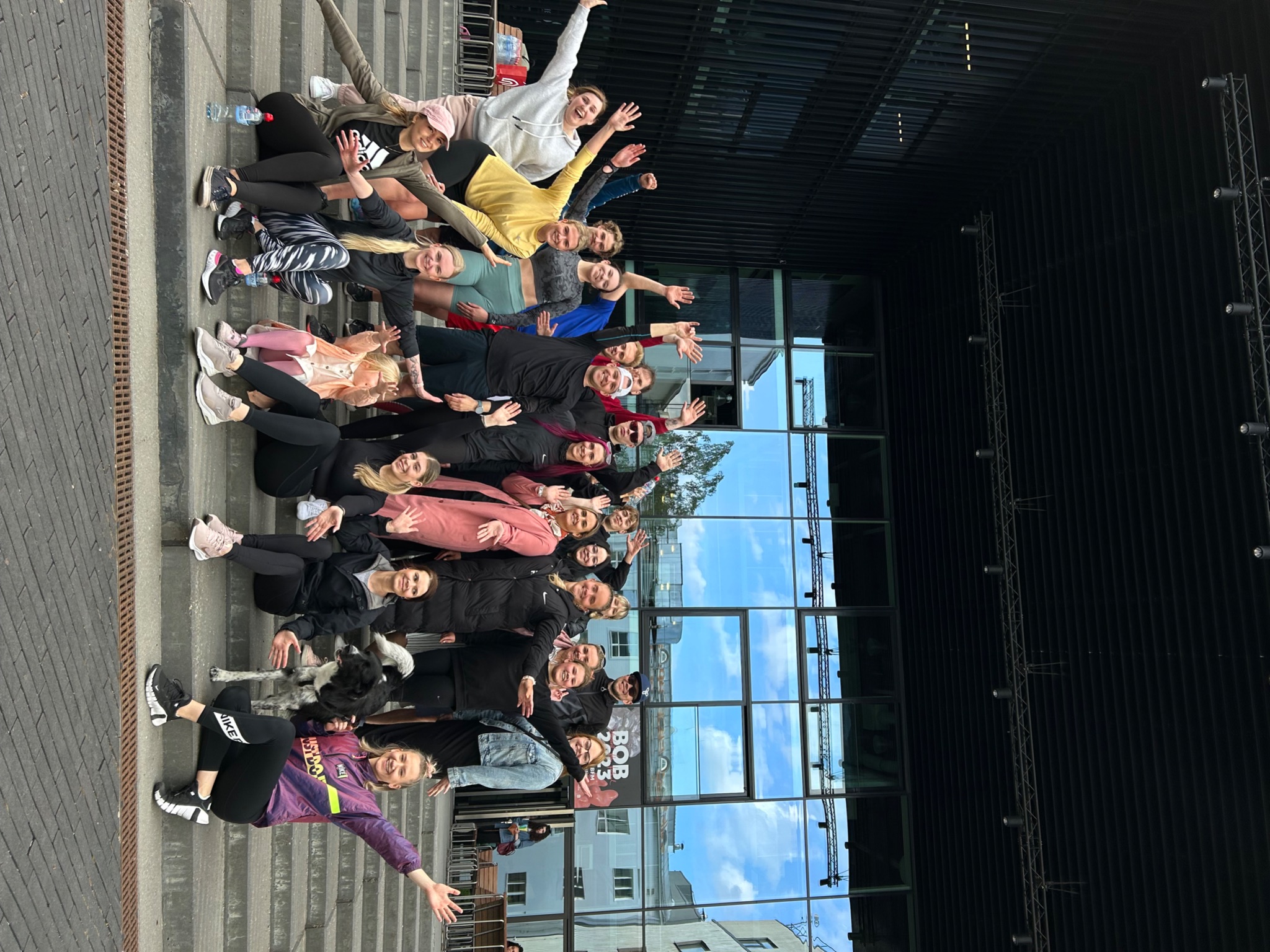 TULEMUSED
112 729 042 sammu ja 82 667, 09 km
Projektis osales 424 inimest, kõige aktiivsem instituut HTI
Kõige aktiivsem osaleja läbis 691 km
JÄRELDUSED
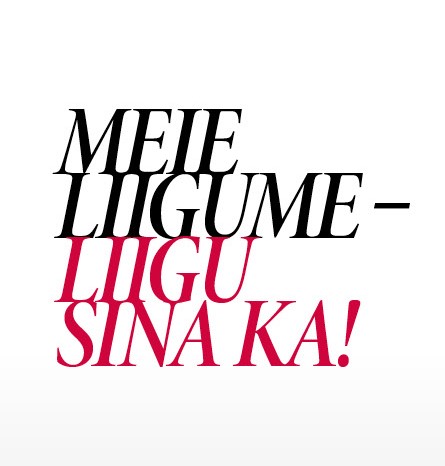 Küsimustiku tulemused
Kõige paremini jõuab info kohale läbi infokirjade
Auhinnad ja konkurents on hea motivaator, sisemine motivatsioon tekkis hiljem
65,2% polnud varasematest Liikumiskuudest osa võtnud
TÄNAME KUULAMAST